Training on wheelchair provision and use in the curricula of rehabilitation professionals
Agenda
WHO Overview of WSTP and Integration (Chapal Khasnabis)
ISWP Overview & Meeting Goals (Jon Pearlman)
Integration Survey (Nicky Seymour)
Integration Interviews (Paula Rushton)
Integration Pilot Sites (Krithika Kandavel)
Case Study 1- Univ. CES, Colombia (Maria Toro)
Case Study 2 - Univ. of Montreal, Canada (Paula Rushton)
 Discussions
Meeting Goals
Share outcomes of our research
 Share activities related to integration
 Learn about steps/ways to amplify integration activities.
Who are key decision makers related to curriculum
Continuing education vs. core curricula
 Challenges/Opportunities related to funding & implementation
 Next steps
ISWP’s Overview
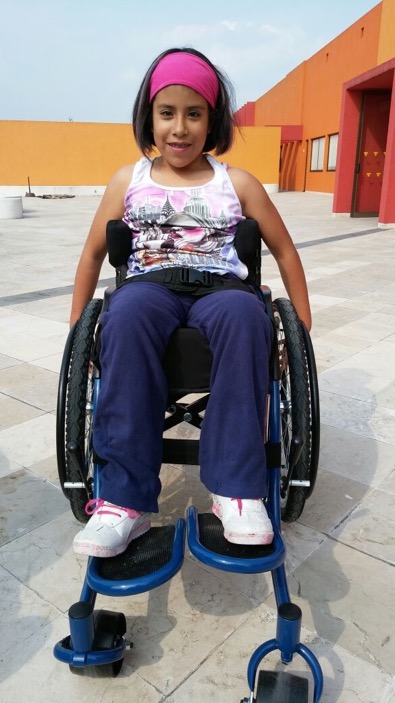 Mission: Serve as a global resource for wheelchair service standards and provision through advocacy, training/testing, standards, evidence-based practice, innovation and a platform for information exchange

Activities: 
Awareness & Advocacy
Training
Product Quality Standards
Evidence-based practice
Working Groups
Advocacy
Training
Standards
Research
Increase awareness
Testing
Caster Failures
Data Collection
Increase policy adoption
Integration
Rolling Resistance
Minimum Data Set
Scalable Trainings
Design Guidelines
Research Framework
Integration
Goal: Increase number of trained WC service providers through training in OT/PT/O&P programs

Rationale: 
These professionals often become WC service providers.
Training materials are already available.
There is a grass-root effort to add this curricula.
Current exposure is not enough, even at the basic level.
Survey Outcome
Very little exposure to WCs in core curricula
Strong desire for this training around the world
Some early-adopters demonstrating success
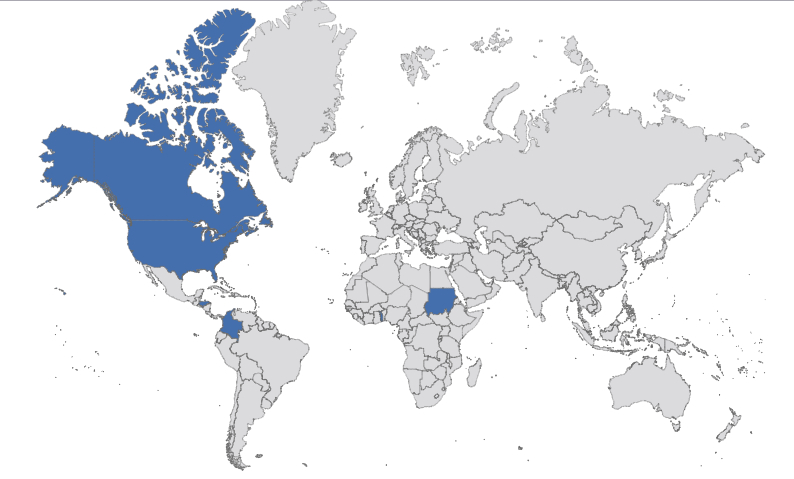 Current Activities
Facilitate meetings to share experiences
Supporting programs by providing tests & materials
Facilitating content sharing
A Global Description of Wheelchair Service Education
1. Cross-Sectional Survey Study
2. In-Depth Qualitative Interview Study
3. Integration Pilot Sites
Aim
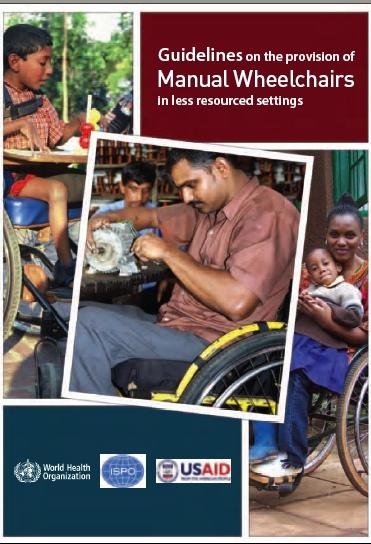 To gain an enhanced understanding of the wheelchair service education provided in educational programs of rehabilitation professionals.
Methodology
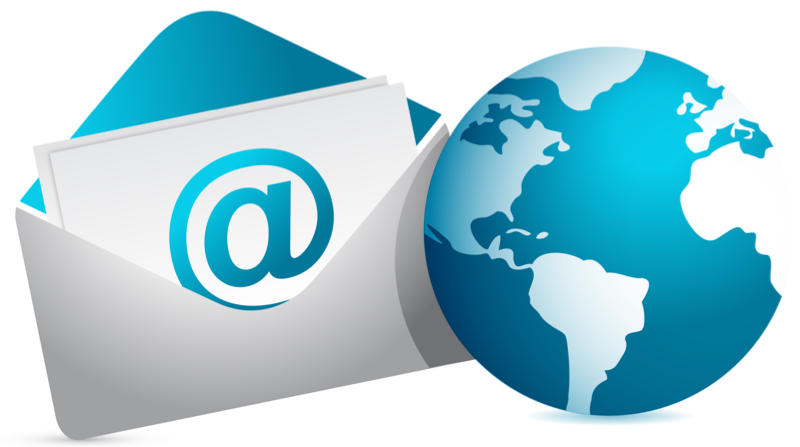 Global survey: set of 27 questions
Participants 72 Establishments: 21 Countries
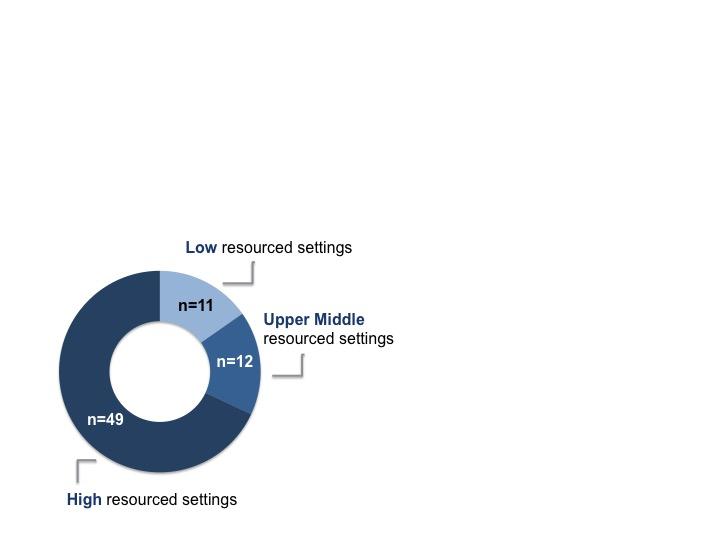 Physiotherapists                               15
Occupational therapists                  54
Prosthetist orthotists 	         11
Wheelchair service professionals  15
79% of curriculums included WC content
LRS     6

UMRS 6

HRS   31
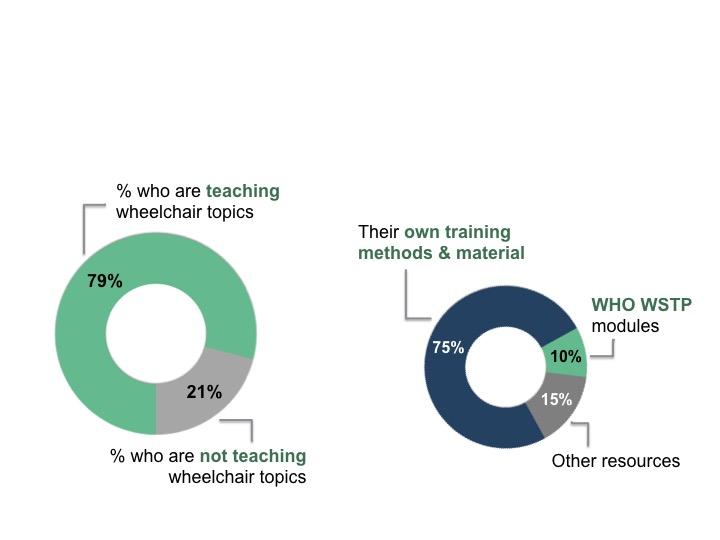 LRS       3
UMRS   3  
HRS       1
51% are unaware that WSTP exists
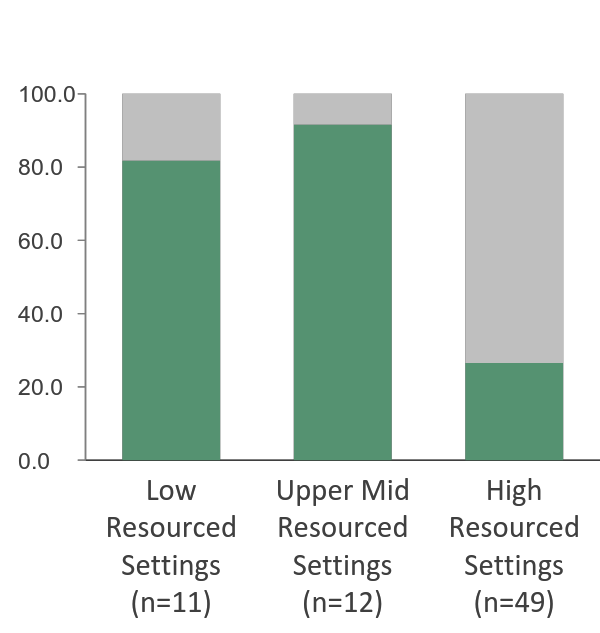 % aware
Wheelchair service training packages
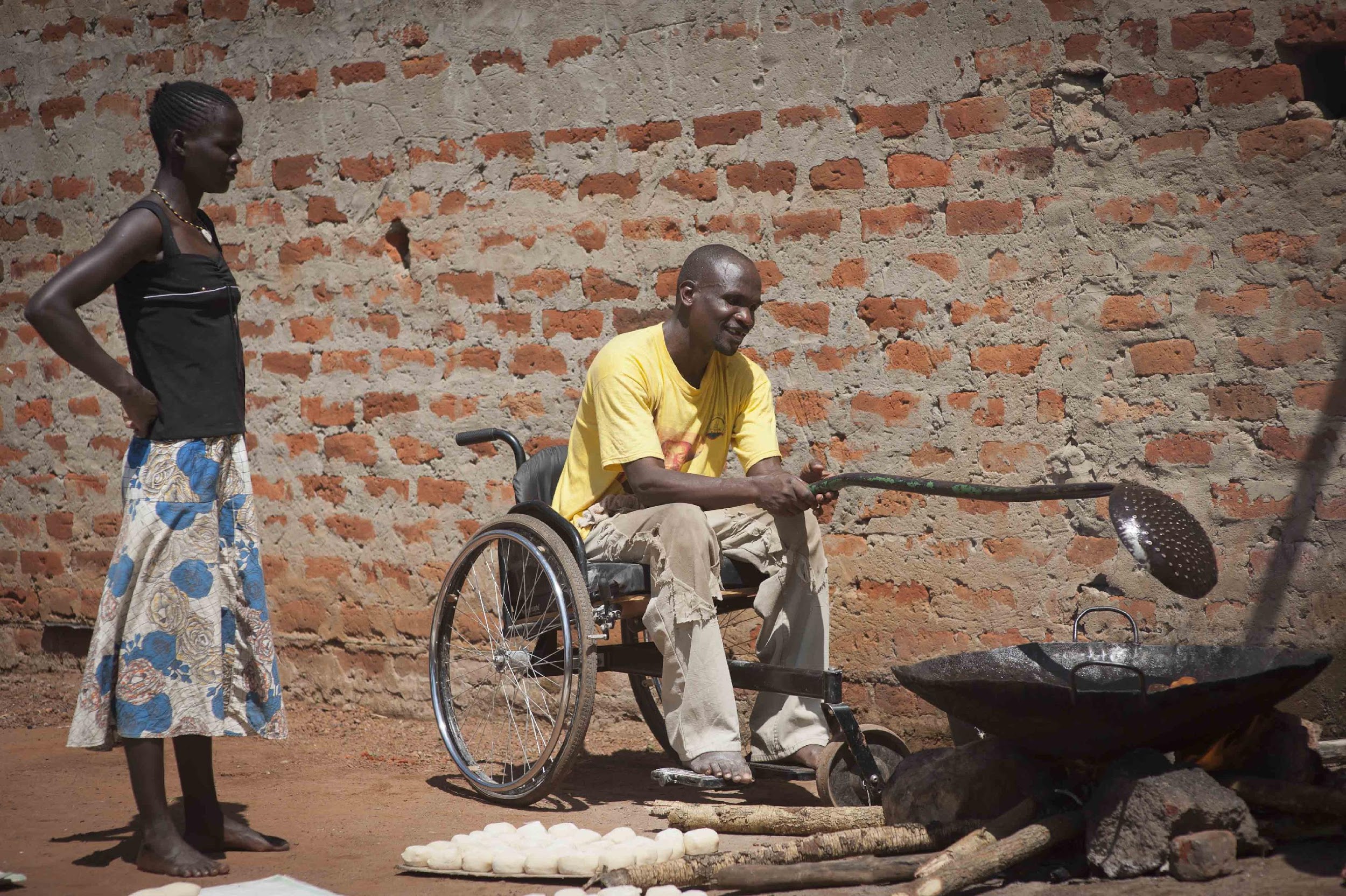 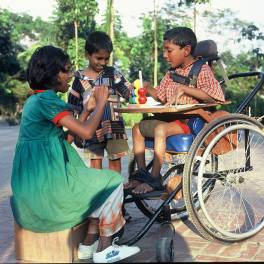 WHO Guidelines 
Professional service approach 
Service levels: Basic and Intermediate
Minimum standards (40hrs) 
Training resources
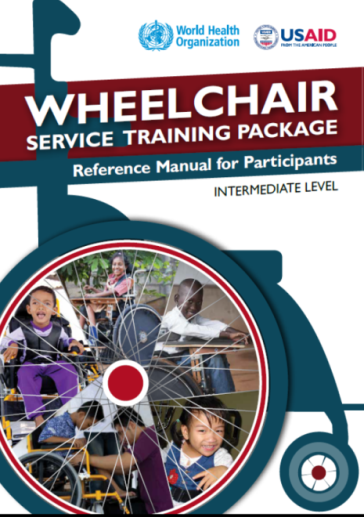 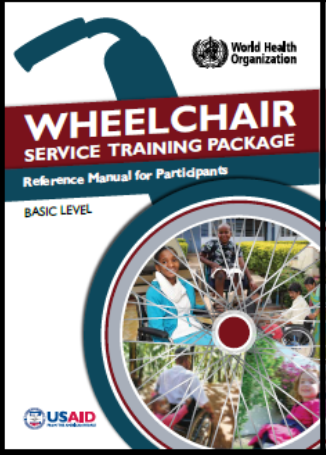 Training Packages supporting the 8 Steps
X  Step is not mentioned in the package
✪  Awareness raising only
✪✪ Minimal attention to training this step (less than 2 hours)
✪✪✪ Moderate attention to training this step (discussion, activities)
✪✪✪✪ Extensive attention to develop knowledge and skills for this step
How is original material used?
Duration 
LRS      3 – 35 hours
UMR   6 – 32 hours 
HRS     2 - 45 hours      
Practical: 66% 
LMS & UMRS – practical with clients
HRS – a day in a wheelchair
Seating clinic 
Testing: 88%  
Majority practical
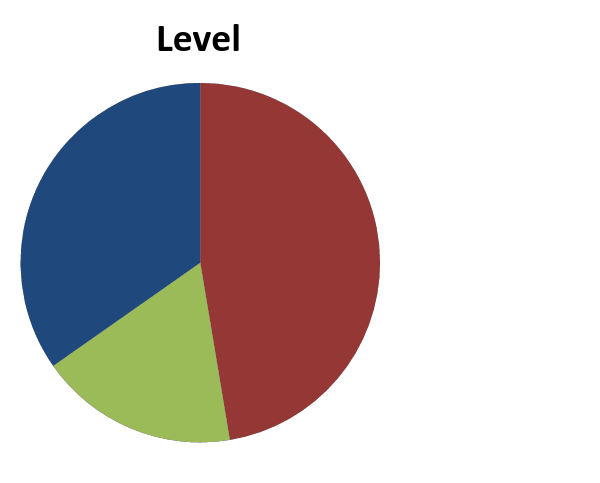 Basic +
 Intermediate
Basic
Intermediate
How is WSTP used?
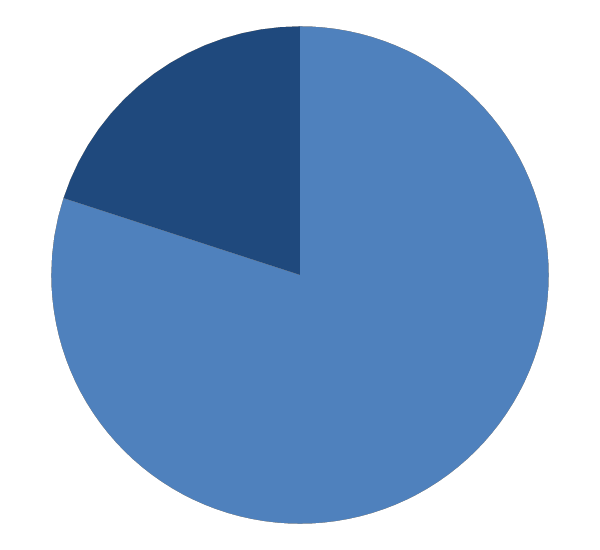 Majority: Complete package (40 hours)  vs part 
Majority: One off module vs spread across curriculum
‘We implemented the standards set by WHO  with modifications to adapt  to our audience.’
Basic +
 Intermediate
Basic 
WSTP
Comments
WSTP is too much for some professions eg OTA.
Applicable for other eg CBR workers, Medics and paramedics
Challenges: ‘….needs more resources and training such as a different type of wheelchairs’. 
‘Training done in collaboration with service providers. Availability of trainers’
Interest?
‘Where can I view the wheelchair service training package curriculum’ 
‘Maybe it would also be good if we tap the current world federation of professionals (ex. WFOT, WCPT, etc) [ ] to encourage members associations to recognize WSTP curriculum integration.’
Summary
Interest in integrating wheelchair training 
Large variety in how wheelchair provision education is trained  
Lack of awareness of available training resources

Recommendations
Raise awareness of 8 steps and global resources
Analyze curriculums against the 8 steps 
Carry out in depth interviews to explore facilitators and barriers and develop necessary resources in answer to FAQs
A Global Description of Wheelchair Service Education
1. Cross-Sectional Survey Study
2. In-Depth Qualitative Interview Study
3. Integration Pilot Sites
Aim
To develop an in-depth understanding of education regarding the wheelchair service provision process provided in Occupational Therapy, Physical Therapy and Prosthetics and Orthotics university programs located in low-, middle- and high-resourced settings geographically dispersed throughout the world.
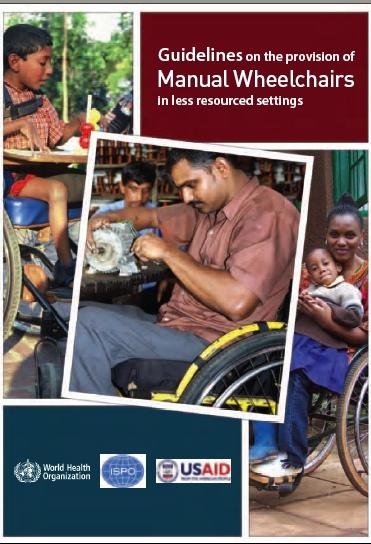 Methods
Design: Semi-Structured Qualitative Interviews

Sampling Strategy: Purposive

Target Sample: 
OT, PT, & O&P university programs integrating (or planning) wheelchair content
Resourced settings: low, medium, and high 
Geographically dispersed

Procedure:
Semi-structured interview guide
Conducted through Adobe Connect
Audio recorded and transcribed verbatim

Data Analysis: Content analysis using Coding Analysis ToolKit program
Participating Sites
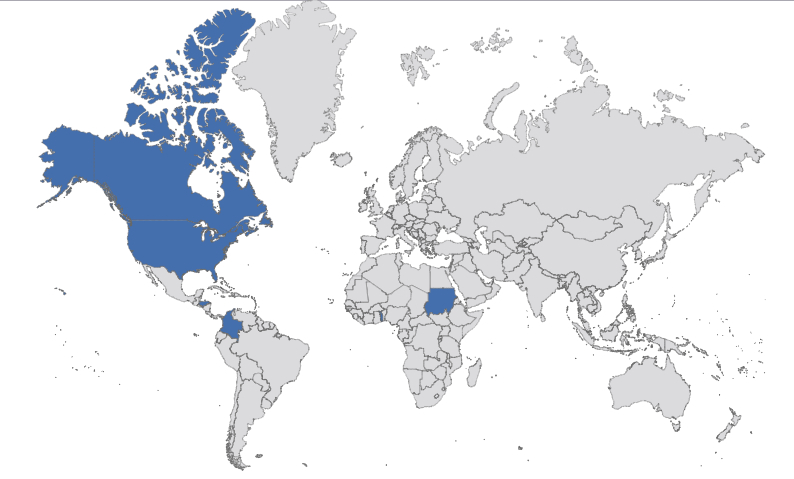 Montreal
Winnipeg
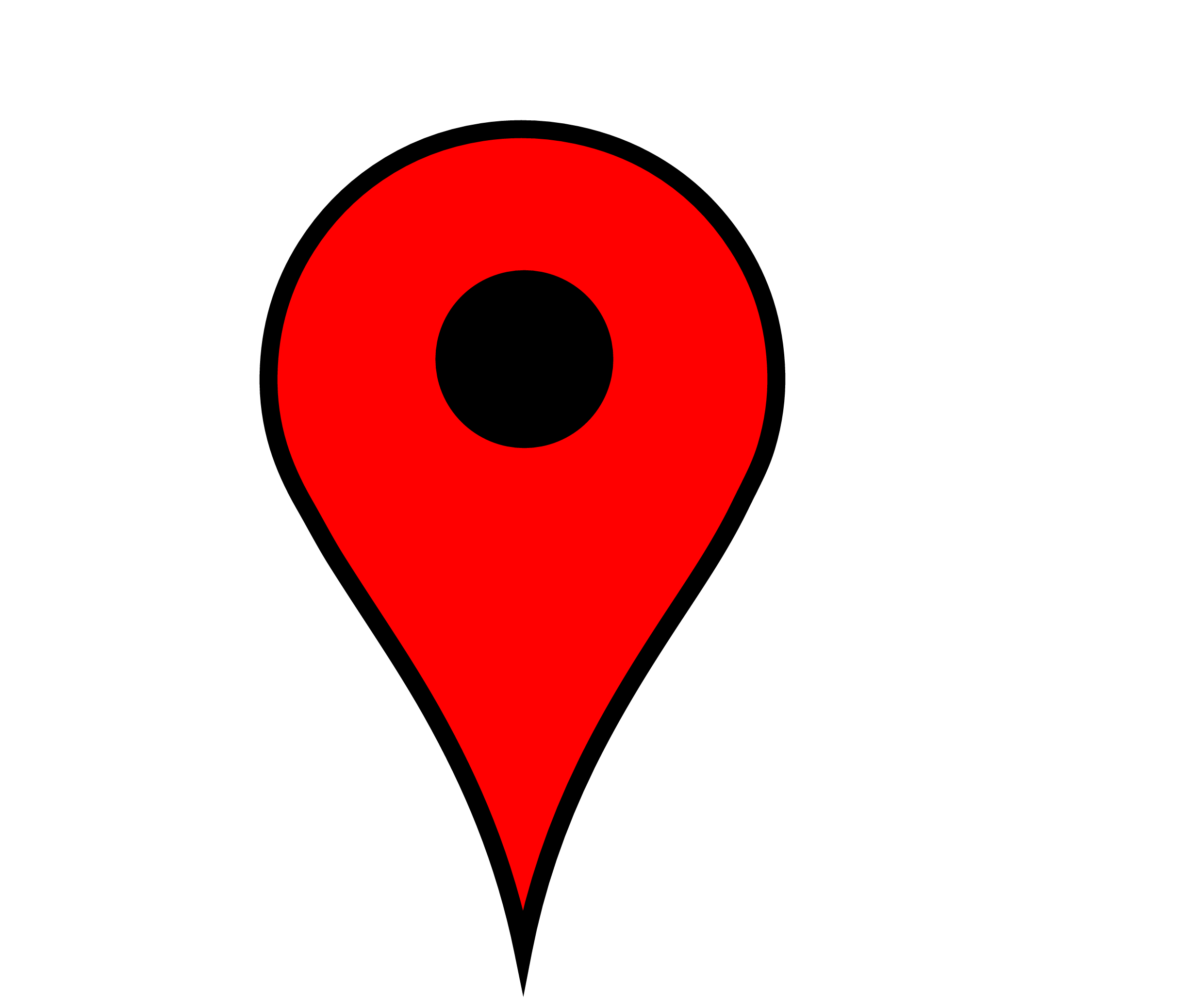 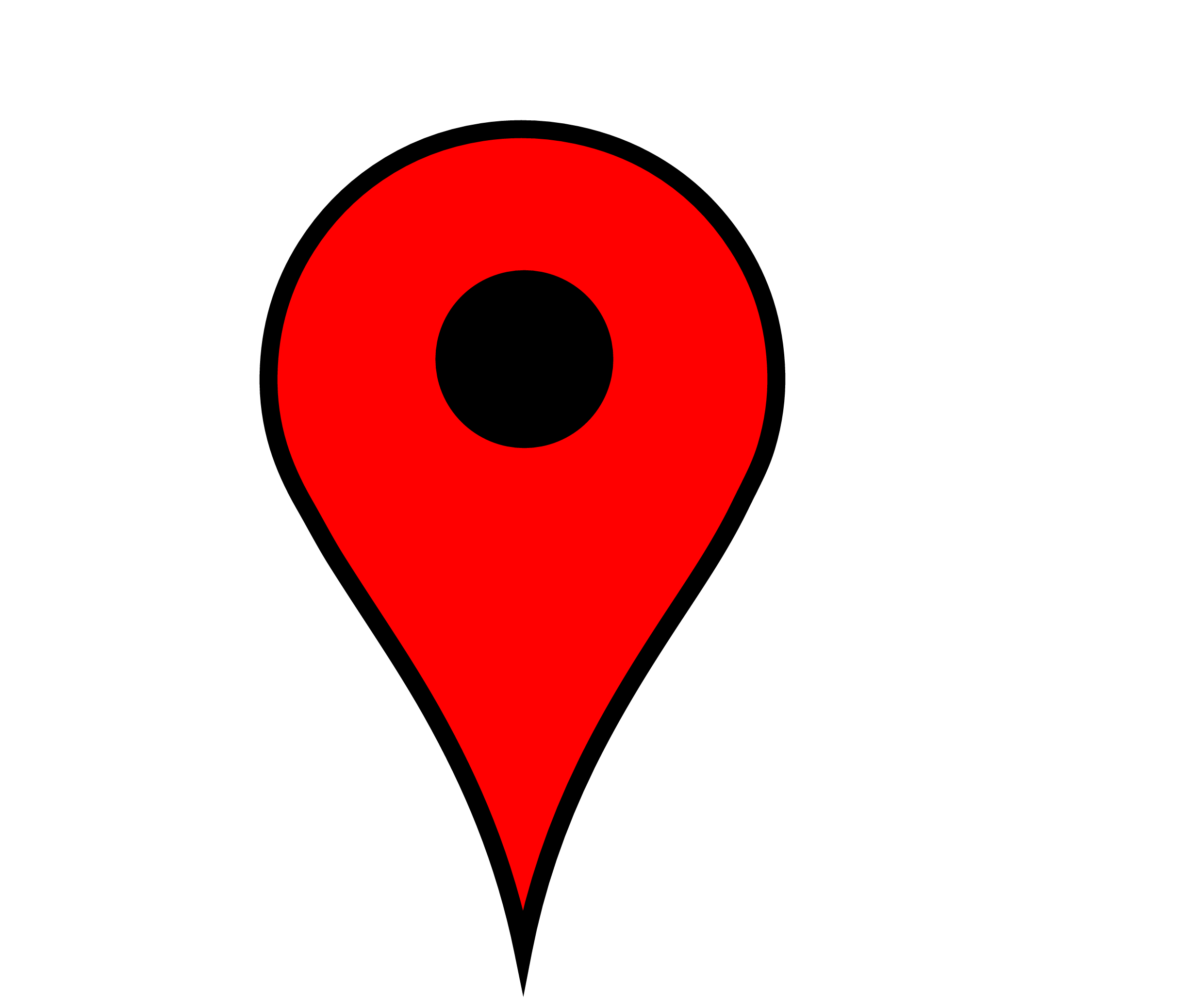 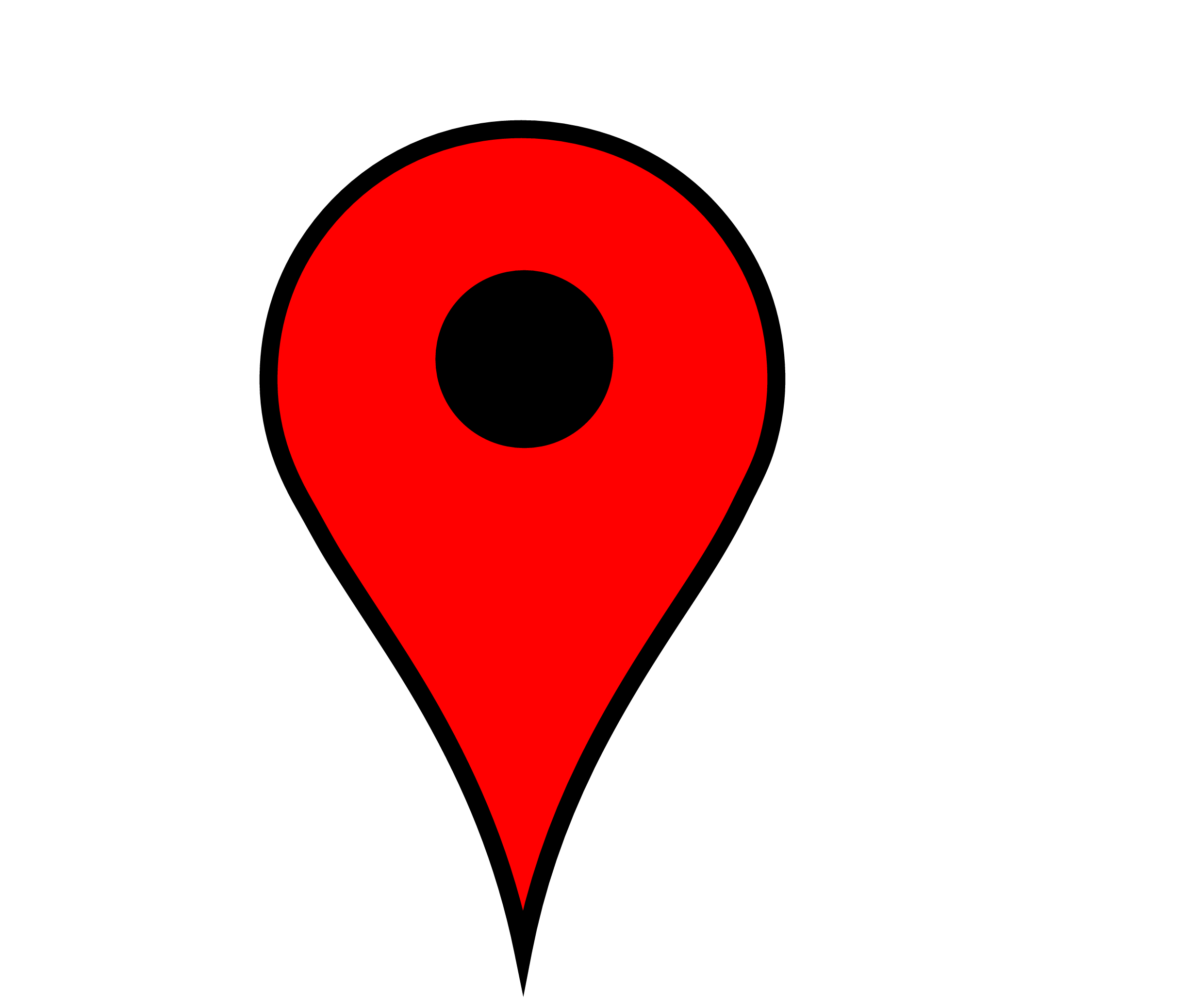 Hartford
Togo
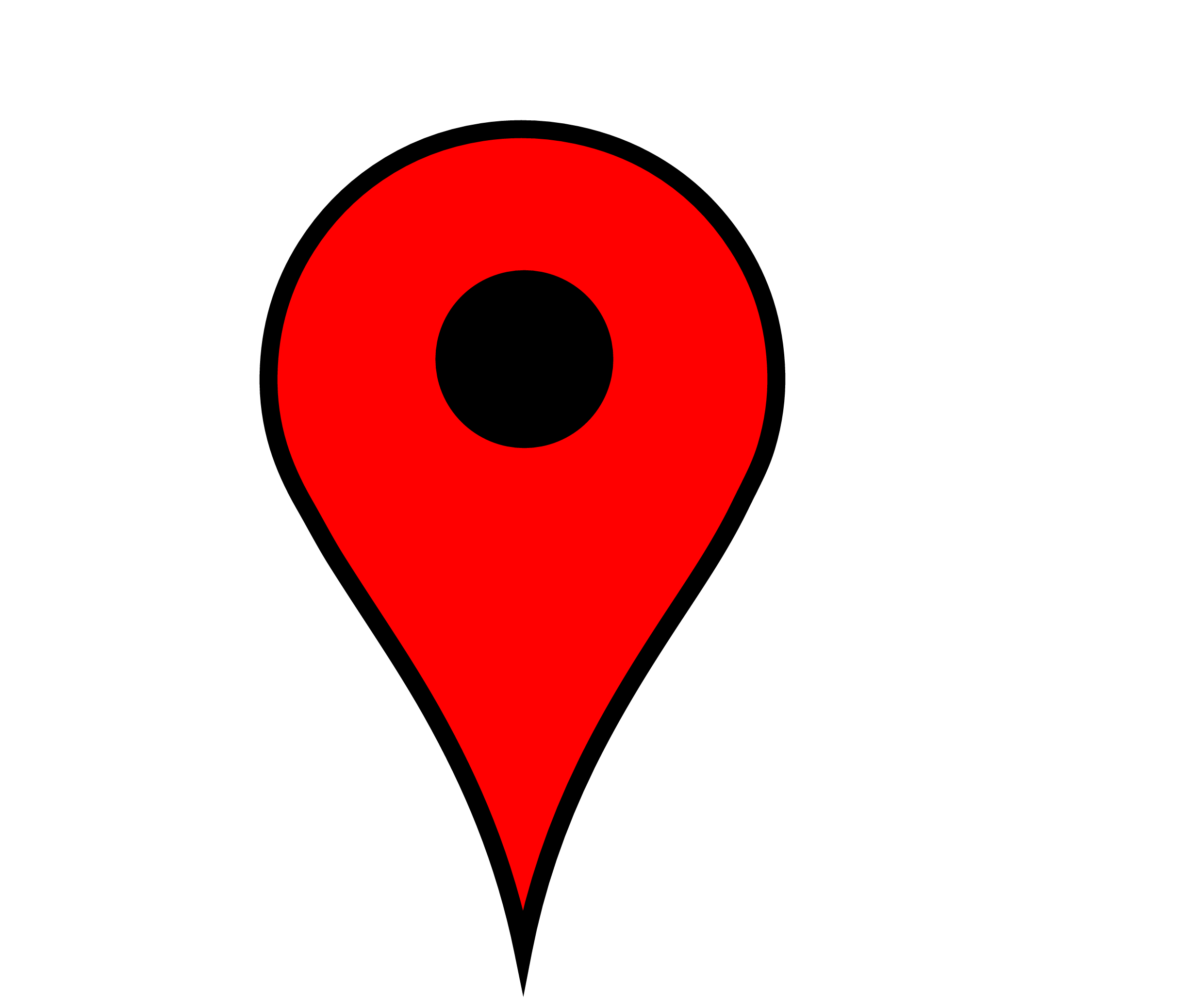 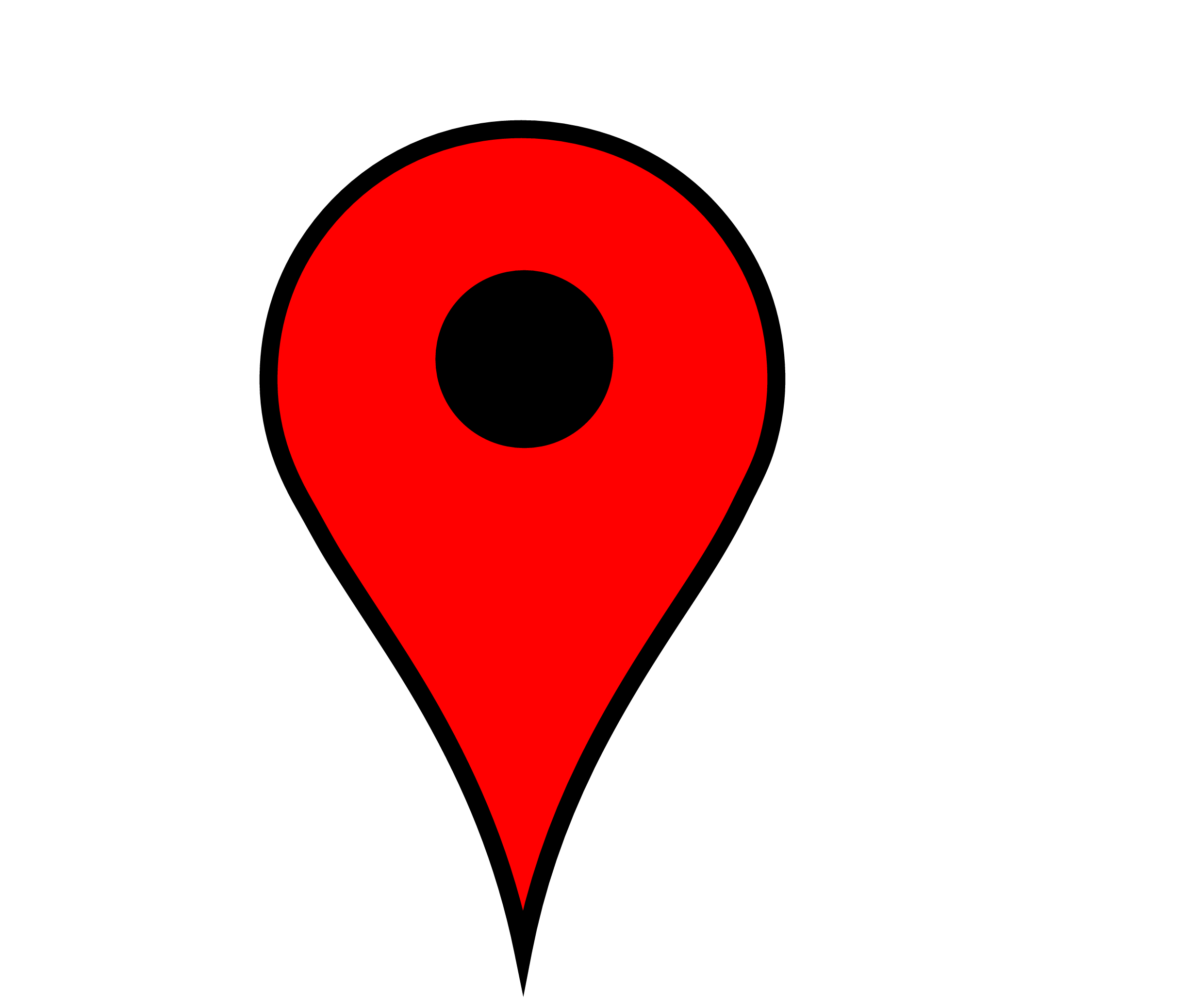 Sudan
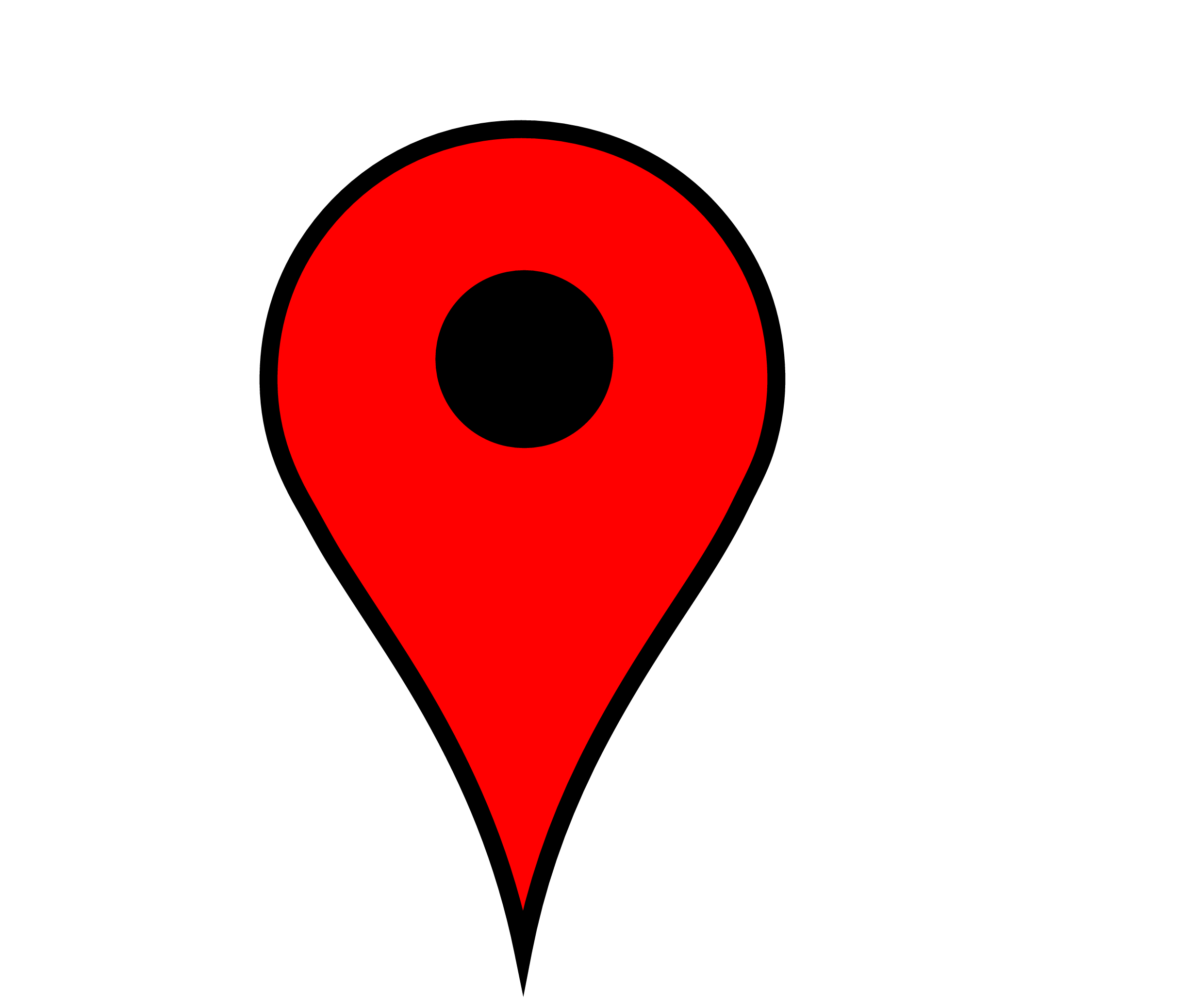 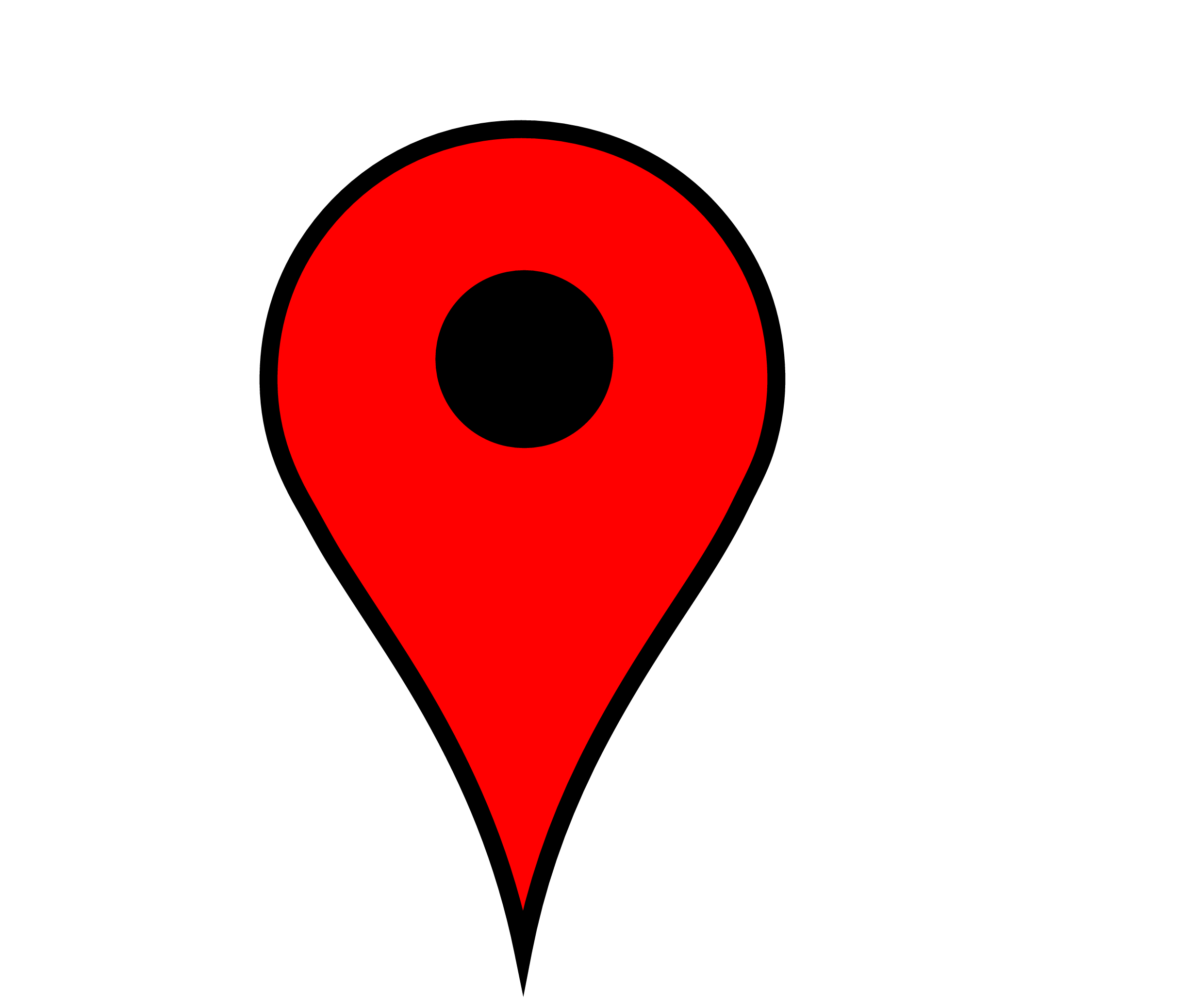 Honduras
Colombia
[Speaker Notes: Mostly North America (Canada [n=2] & US [n=1])
South America (Honduras) n=1
South America (Columbia) n=1
West Africa (Togo) n=1
North Africa (Sudan) n=1]
Demographics
LRS/LMRS/UMRS/HRS = low/low-middle/upper-middle/high resourced setting; P&O = Prosthetics & Orthotics; PT = Physiotherapy; FT = Functional Therapy; OT = Occupational Therapy; yr = year.
[Speaker Notes: university names]
Most Sites Cover All 8 Wheelchair Service Provision Process Steps
in use
planned use
not used
Most Sites Use WSTP-B + Supplementary Materials
in use
planned use
not used
Most Sites Use WSTP-B + Supplementary Materials
in use
planned use
not used
“For the intermediate [level of WSTP], we are trying to, but otherwise it can be more for professionals. […] We are starting [to apply for] some funds for wheelchairs for the intermediate [course], […] so that we can start that training.”
Most Sites Use WSTP-B + Supplementary Materials
in use
planned use
not used
“No, to tell the truth, I am aware of some of the WHO materials but I didn’t know there was information on wheelchairs.”
Most Sites Use WSTP-B + Supplementary Materials
in use
planned use
not used
“The WHO material, one of the things I used it for was the 8-steps as a way of organising and structuring the content. Much of that content was there already, but it wasn't necessarily organized or structured in that.”
Most Sites Use WSTP-B + Supplementary Materials
in use
planned use
not used
“… we moved on to do evaluation of other components, wheelchair skills using the Wheelchair Skills Program… wheelchair confidence using an assessment called the WheelCon .”

“… prescription and selection of a wheelchair and how to finance it… that information was less focused on WHO materials and more context-specific… here in the province of Quebec… a wheelchair is funded by RAMQ and there is very specific assessment form that has to be completed.”
All Sites Use Lecture & Practical Pedagogical Approaches
in use
planned use
not used
[Speaker Notes: No online learning modules, but resources were available online.]
All Sites Use Lecture & Practical Pedagogical Approaches
in use
planned use
not used
“The practical conducted at the school, we are inviting the clients for them. We will call the clients so that [the students] can practice in the real situation.”
[Speaker Notes: No online learning modules, but resources were available online.]
All Sites Use Lecture & Practical Pedagogical Approaches
in use
planned use
not used
“I think for now, we are aiming to introduce the training itself,
 but within it, we use the WHO basic.”
[Speaker Notes: No online learning modules, but resources were available online.]
All Sites Use Lecture & Practical Pedagogical Approaches
in use
planned use
not used
“I think that it would be most pertinent to have the first approach from the point of theoretical aspects and then to have then the practical component. The virtual aspect would complement the subject, but the subject would not be completely virtual. There would be the theoretical lectures.”
[Speaker Notes: No online learning modules, but resources were available online.]
All Sites Use Lecture & Practical Pedagogical Approaches
in use
planned use
not used
“We developed case studies and the students were in groups of 3. And they each had a different case study with a different population, diagnosis, adults, older adults, paediatrics. The intent was for 1 student to act as the occupational therapist, 1 student to act as the wheelchair user and 1 student to act as the caregiver.”
[Speaker Notes: No online learning modules, but resources were available online.]
All Sites Use Lecture & Practical Pedagogical Approaches
in use
planned use
not used
“I reach out if [my clinical clients] are interested in helping out with the class. Some are interested in coming to talk to the students, [… and] others are really interested [in having the students do hands-on] and they will be happy to come in as patient models.”
[Speaker Notes: No online learning modules, but resources were available online.]
Most Sites Assess Knowledge Using a Written & Practical Exam
in use
planned use
not used
Most Sites Assess Knowledge Using a Written & Practical Exam
in use
planned use
not used
“So there will be a practical and a theoretical session in the examination time. […] a set of questionnaires [to test competence] before we start the training and then after we finish the training. We will make our own tests. [For practical exam,] they can come pick a question there and ask them to practice in front of us, so that we can evaluate if they are able to do it, how they assist a wheelchair user to propel, up the stairs, something like that.”
Most Sites Assess Knowledge Using a Written & Practical Exam
in use
planned use
not used
“We set up wheelchairs based on their case studies [...]. according to [the students’] prescription, but we maladjusted each chair with two or three things wrong, so that they could …go through the process of the Safe and Ready Checklist to figure out what was wrong with the chair and then present it to the group.”
Most Sites Assess Knowledge Using a Written & Practical Exam
in use
planned use
not used
“… they will have to demonstrate that they can assess and train someone in a wheelchair.”
Barriers & Facilitators to Integration of Wheelchair Content
Barriers & Facilitators to Integration of Wheelchair Content
“Nothing exists for wheelchair service provision within the country [...] but obviously, it is needed. […] We still advocate for social inclusion…”													LRS # 2
Barriers & Facilitators to Integration of Wheelchair Content
“Market research needed to inform the need of the wheelchair-related course.”
				LMRS # 1
Barriers & Facilitators to Integration of Wheelchair Content
“The whole uncertainty as to when and if we receive our products…”
				LRS # 2

“There are literally space restraints and equipment restraints...”
										HRS # 1
Barriers & Facilitators to Integration of Wheelchair Content
“Some of our challenges are having a good place to store equipment and enough space to do all this.”
									HRS # 3
Barriers & Facilitators to Integration of Wheelchair Content
“For PT, there is a big issue to include the 40 hours in their curriculum,  they still working on...” 
					LRS # 1

“Finding the hours to do that. [Master’s OT program] is pretty full and pretty busy as are all the programs across the country. […] So that was the biggest issue in terms of advocacy to get the time.”
											HRS # 2
Barriers & Facilitators to Integration of Wheelchair Content
“From a student’s perspective, it was also a challenge, as the course was located at Marie Enfant Rehabilitation Centre, which is not near the School.”
								HRS # 1
Barriers & Facilitators to Integration of Wheelchair Content
“I failed in 1 [ISWP basic competency test], because of the network connection. I did not have enough bandwidth  to go through all of the questions.”	

“… the network connection is not very stable in the country. Sometimes, it is very good, but the next day, it is cutting out.  Online components not possible because of the poor network connection.” 

							LRS # 1
Barriers & Facilitators to Integration of Wheelchair Content
“I hadn’t been trained in those materials. I was learning as I went along.”
								HRS # 1
Barriers & Facilitators to Integration of Wheelchair Content
“Getting approval in general for a wheelchair-specific course […], because […] the pedagogic committee was not necessarily onboard with something so targeted.”
								HRS # 1
Barriers & Facilitators to Integration of Wheelchair Content
“My department was quite receptive; we do have a keen interest in assistive technology, so that sort of predisposed us to being open to ideas of expanding wheelchair content.”
							HRS # 2
Barriers & Facilitators to Integration of Wheelchair Content
“Collaborations with the Center Purchasing Material, which is based in Togo, covered at Centre pour personnes handicapées. 														LRS # 1

“…collaborations with patients in clinic, Home Assessment Program, Van Modification Program, major equipment-recycling center in Connecticut.”
											HRS # 3
Barriers & Facilitators to Integration of Wheelchair Content
“Teachers are highly motivated. The students are also motivated, so I do not perceive that there maybe some obstacles that prevent the project to be done.”
											UMRS # 1
“Flexibility in place, because […] the students are taking a class on a weekend, which is unorthodox for them.”
											HRS # 2
Barriers & Facilitators to Integration of Wheelchair Content
“In my lab space, I have the Wheelchair Skills Program obstacle course set up”
											HRS # 1
Barriers & Facilitators to Integration of Wheelchair Content
“… Latter-Day Saints Church & Motivation: provide wheelchairs to actual clients…” 							
			LRS # 1

“Four donated manual wheelchairs […] and […] 6 or 7 wheelchairs […] loaned from local distributors”
							HRS # 1
Barriers & Facilitators to Integration of Wheelchair Content
“It helped that ICRC was recommending that the wheelchair service content was included to get acceptance from the National Academic Committee and that it was a [package from] WHO, […] which has the respect.”
											LRS # 2
Barriers & Facilitators to Integration of Wheelchair Content
“Located physically very near our major equipment-recycling center here […]. So I […] use their facility and their equipment during the course.”
											HRS # 3
Barriers & Facilitators to Integration of Wheelchair Content
“At course evaluation, 100% of students said, ”The course was useful for my education.” 
											HRS # 1

“[Students’] evaluation of the boot camp was very positive and […] identifying it is a valuable thing and that it is worthwhile doing and then it is easy to advocate doing …”
											HRS # 2
Barriers & Facilitators to Integration of Wheelchair Content
“The electives courses have that advantage, theoretical and practical components.”
											UMRS # 1
Barriers & Facilitators to Integration of Wheelchair Content
“…when it was Master’s program, it was a little over 2 years, almost 2 and a half years. Then it changed over a few years ago to a doctoral level program, which in the US now, that is now the minimum required degree for licensure for physical therapist in the US. … that gives a lot of opportunity to add a lot of things that you might not otherwise have. 
											HRS # 3
A Global Description of Wheelchair Service Education
1. Cross-Sectional Survey Study
2. In-Depth Qualitative Interview Study
3. Integration Pilot Sites
Integration Pilot Sites - Purpose
Include/enhance wheelchair content in educational programs
Use globally available resources as appropriate
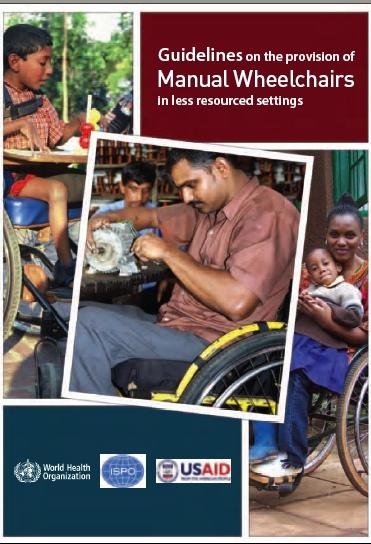 [Speaker Notes: The purpose of the integration pilot sites project is to encourage and support the educational institutions to include or enhance wheelchair content in their courses and to use globally available resources as appropriate.]
Integration Pilot Sites - Methods
14 potentials partners worldwide.
Based on readiness to integrate new content, methodology or ISWP tests.
Joint meetings held monthly since August 2016.
‘Integration toolkit’ in development for educational institutions. 

Resources
Current offerings:
ISWP Wheelchair Service Provision Basic test ( 6 languages)
Hybrid course (2 languages)
[Speaker Notes: Through various networks and conferences, the group identified 14 potential partner institutions,  from various parts of the world and representing the varied rehabilitation professions. 
Institutions were identified based on readiness to integrate new content, methodology or testing mechanism available through ISWP. 
and these will continue into the first half of 2017 until each institution has implemented and evaluated planned activities.  
Through this process, ISWP will gather and develop resources, approaches, case studies and example curricula which can be included in an ‘integration toolkit’ for future use by other educational institutions.]
Integration Pilot Sites
Montreal
Winnipeg
Hartford
Nashville
Nepal
Chiang Mai
India
Sudan
Laos
Cambodia
Togo
Bangkok
Colombia
Brazil
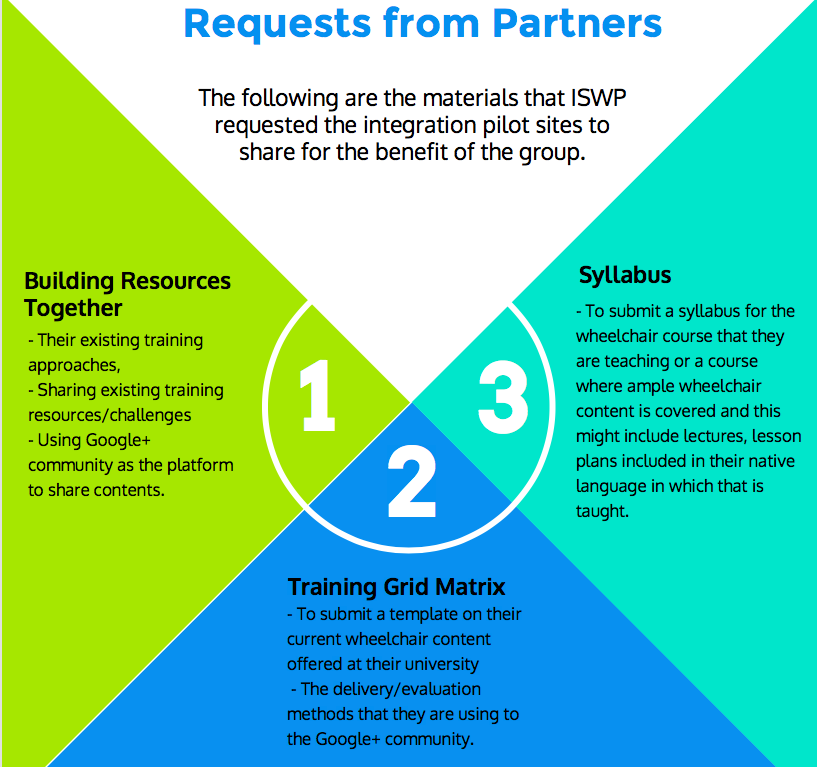 Knowledge Sharing - Resources
Presentations
Online modules
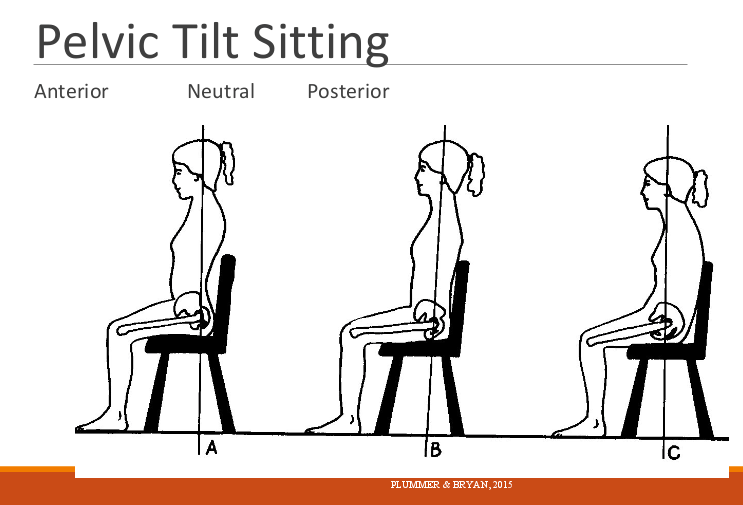 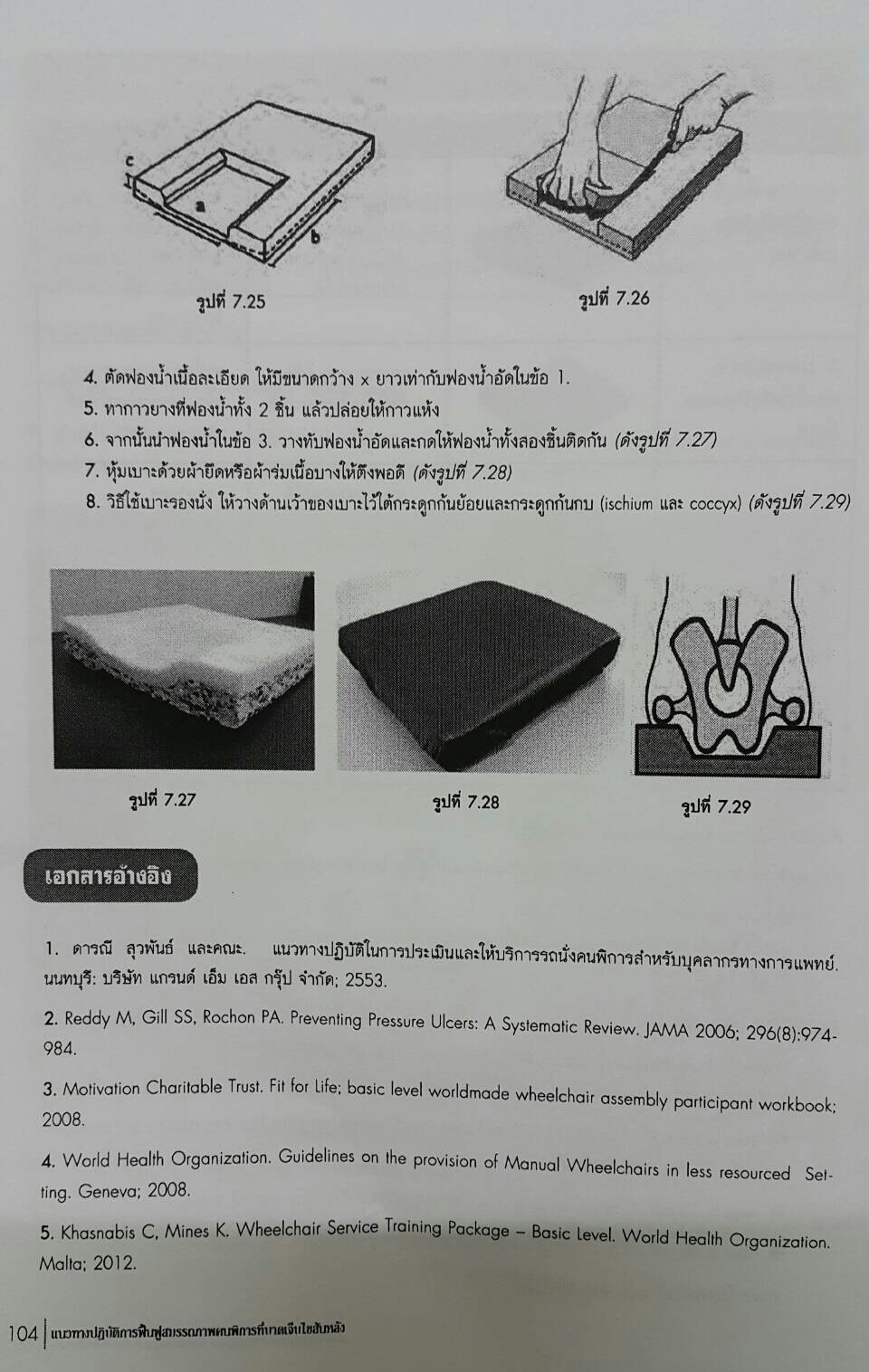 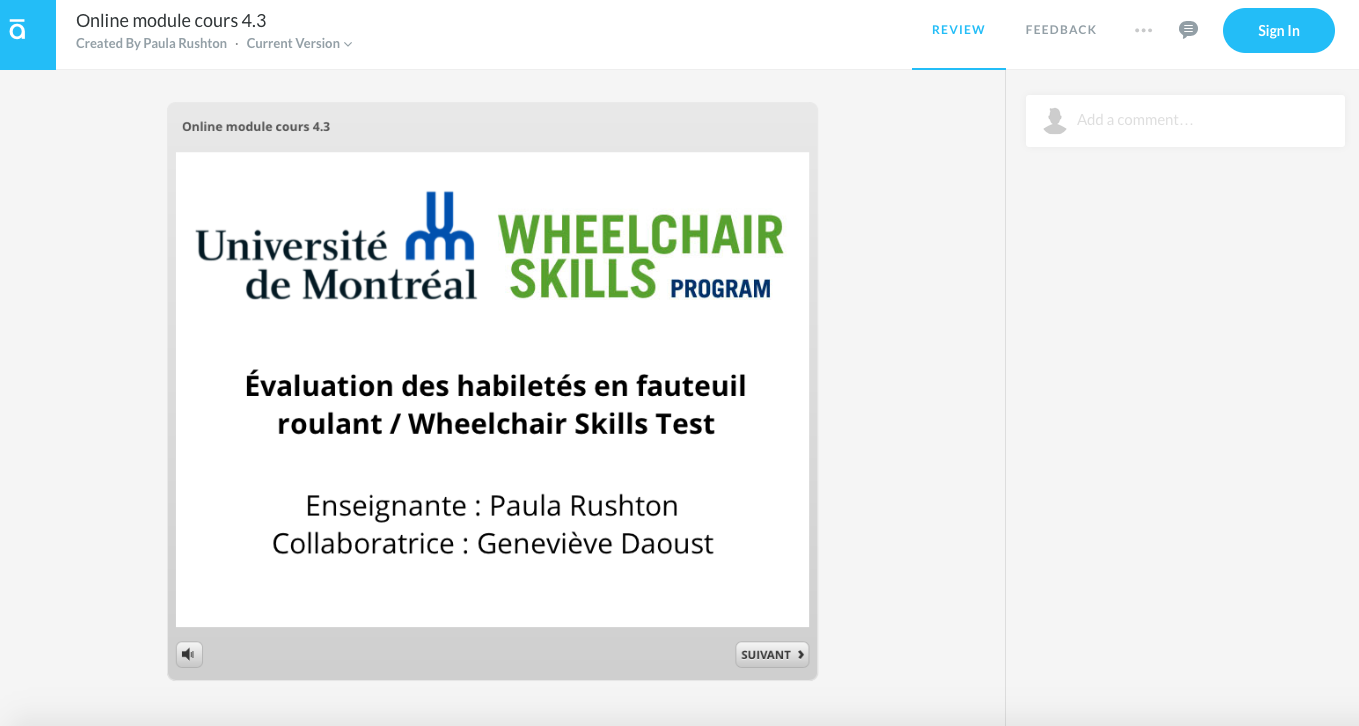 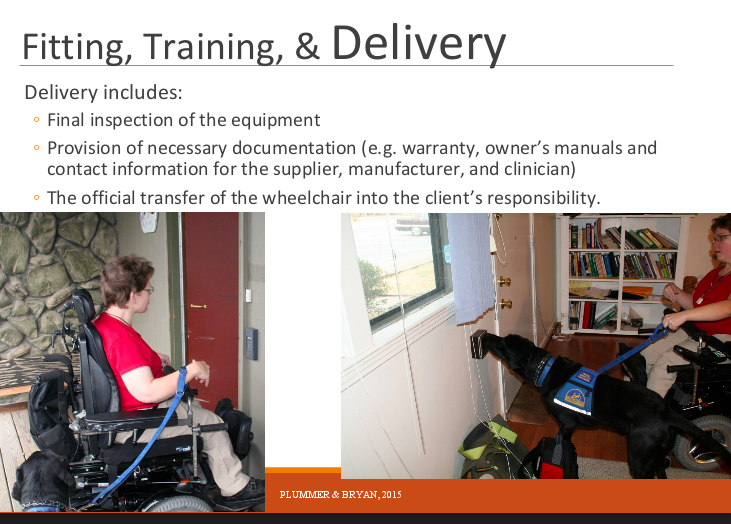 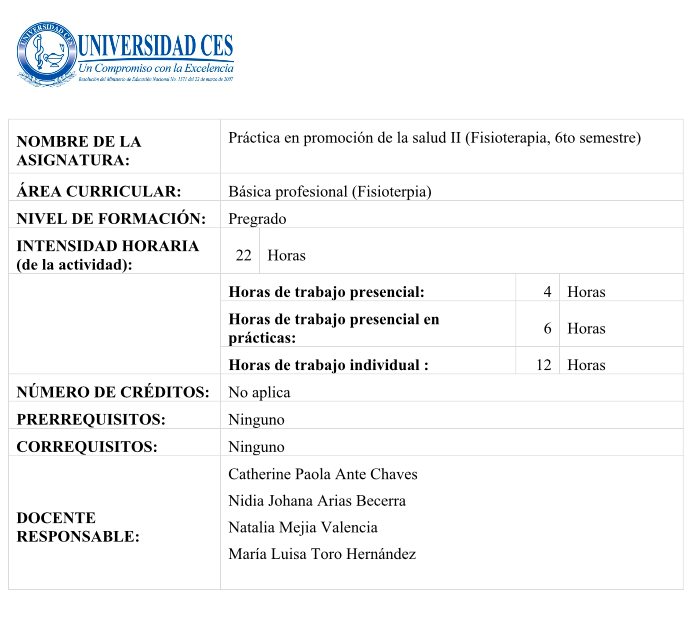 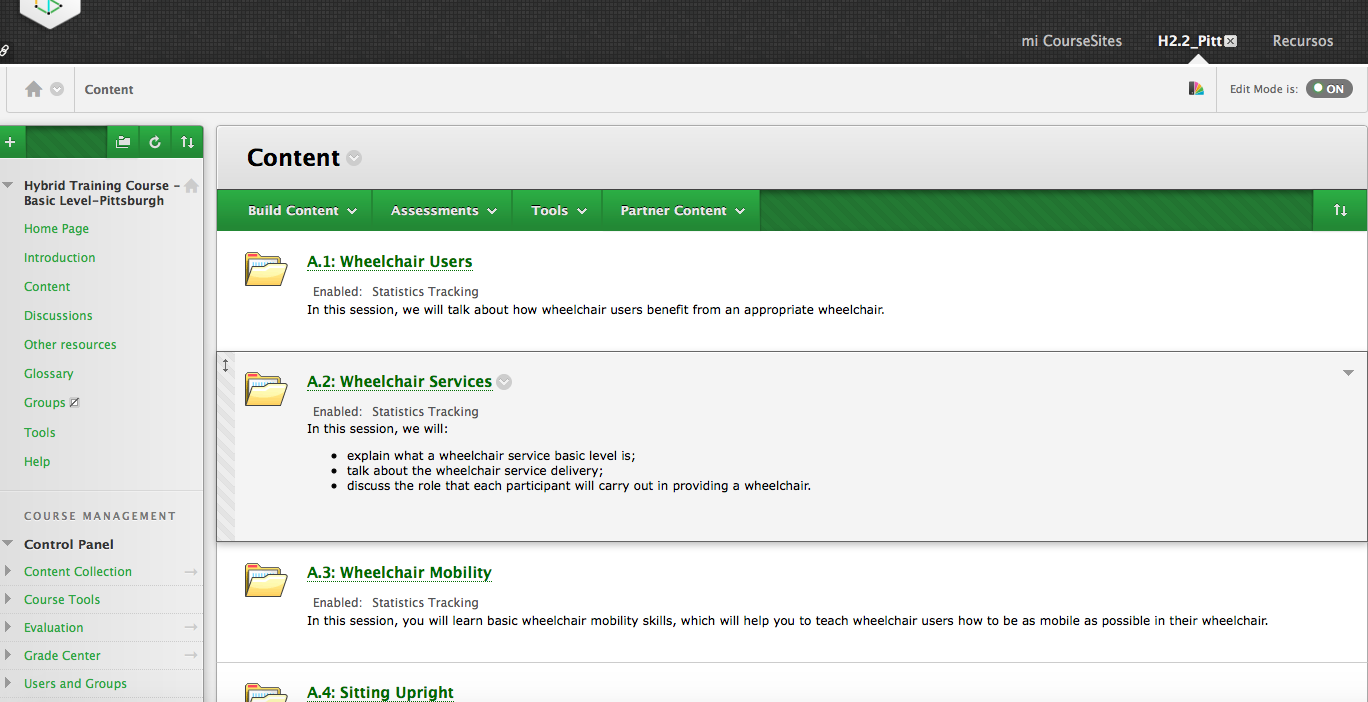 [Speaker Notes: screenshots of the modules - into slides - lab sessions
resources - content and 
experience sharing, resourcec sharing ppt, online modules]
Demographics
[Speaker Notes: university names]
Learnings and Observations
Importance of ISWP support.
Looking forward to the development of the ‘Integration toolkit’.
Knowledge sharing – 4 meetings held until now.
Sharing of course materials
Learnings and Observations
A much needed initiative, for the sake of continuity, continued consultations with ISWP for the wheelchair curriculum.
Importance of ISWP support.
Looking forward to the development of the ‘Integration toolkit’.
Knowledge sharing – 4 meetings held until now.
Sharing of course materials
It has been very importance to us to have ISWP support (basic test, online materials, feedback and experience from other
Learnings and Observations
Importance of ISWP support.
Looking forward to the development of the ‘Integration toolkit’.
Knowledge sharing – 4 meetings held until now.
Sharing of course materials
It is great if ISWP discuss at the High Level meeting and finalize what are the recommended topics for WSTP-b and WSTP-I; including teaching hours, class practical hours and clinical placement hours to integrate to the school of physiotherapy.
Learnings and Observations
Learning from the experiences of others who are integrating is helping.
Importance of ISWP support.
Looking forward to the development of the ‘Integration toolkit’.
Knowledge sharing – 4 meetings held until now.
Sharing of course materials
Participants were encouraged to initiate exchange and ideas during the online meetings
Learnings and Observations
Importance of ISWP support.
Looking forward to the development of the ‘Integration toolkit’.
Knowledge sharing – 4 meetings held until now.
Sharing of course materials
There was a strong focus on encouraging participants share materials (from their courses) on a shared online drive
Case Studies
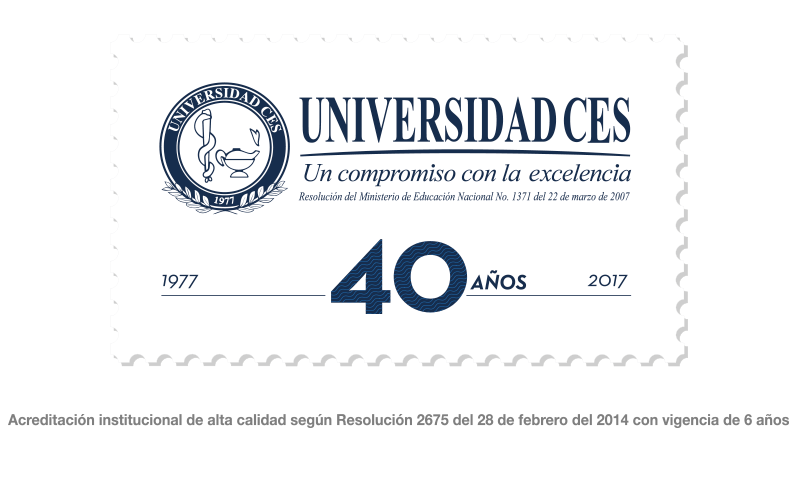 Universidad CES - Colombia


University of Montreal - Canada
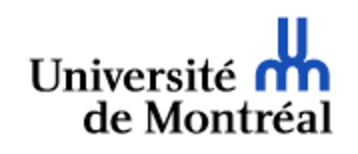 Integration efforts department of physical therapy and school of medicine CES
Participated in ToT training: 1 basic and 1 M/S
2017
Mar
Jul
2016
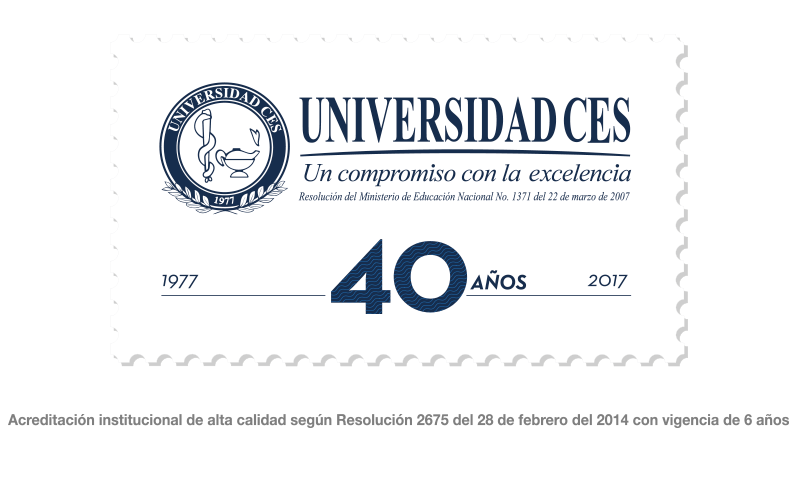 Basic test last year PT students
ISWP basic test as diagnostic tool
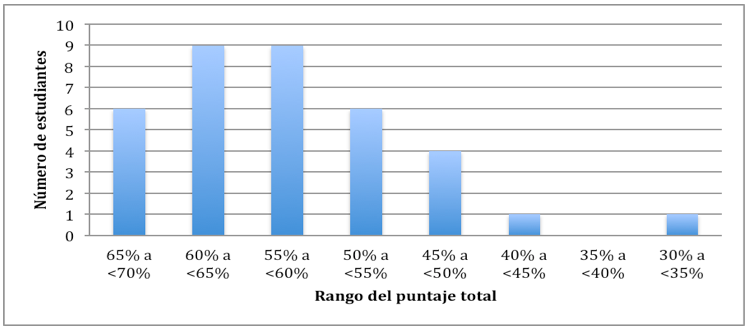 N=40
38 attended and 36 finished
Average % total score 57,4 ± 7,8 (75% needed to pass)
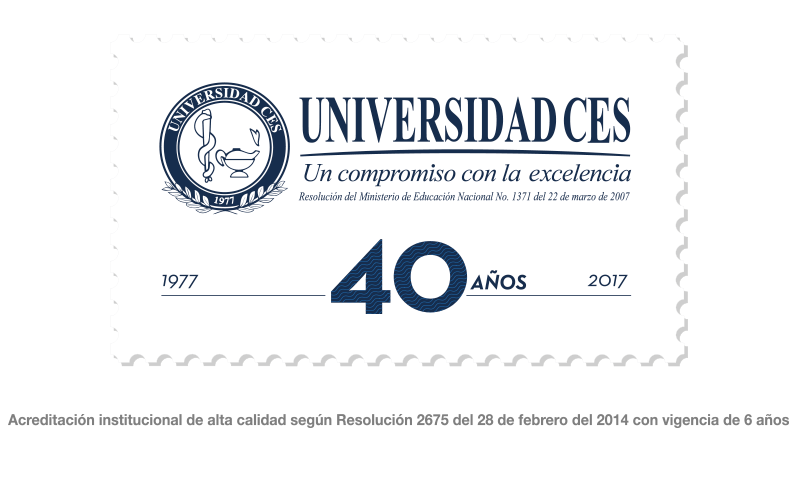 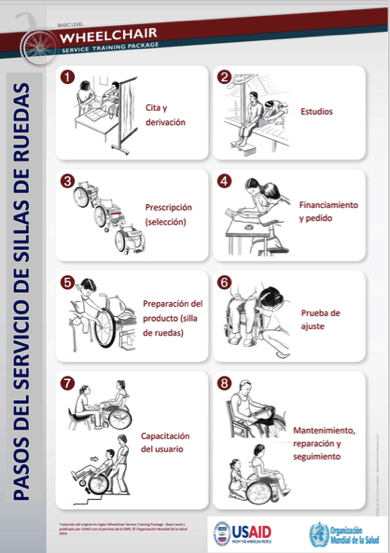 Problematic topics
Integration in CES Dept. of PT & Medicine
Hybrid training with ICRC AND interprofessional ICF and WC
AND Stakeholders meeting
Participated in ToT training: 1 basic and 1 M/S
Interview head of PT undergraduate
2017
Feb
Sep
Oct
Mar
Jul
2016
Hybrid basic training:
1 PT, 1 Eng, 1 PM&R trainers 
2 PT instructors participated
Procured tools and donated WCs
Pilot: ICF and basic WC provision (20 hrs)
Basic test last year PT students
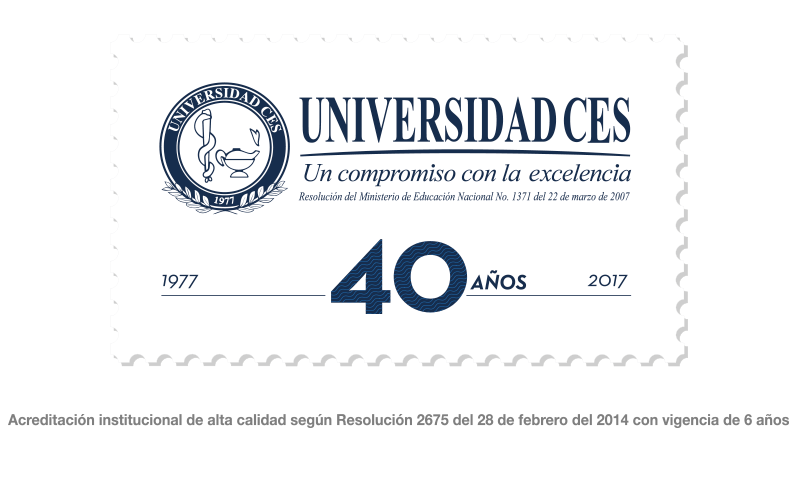 2017 National PT Conference ad.
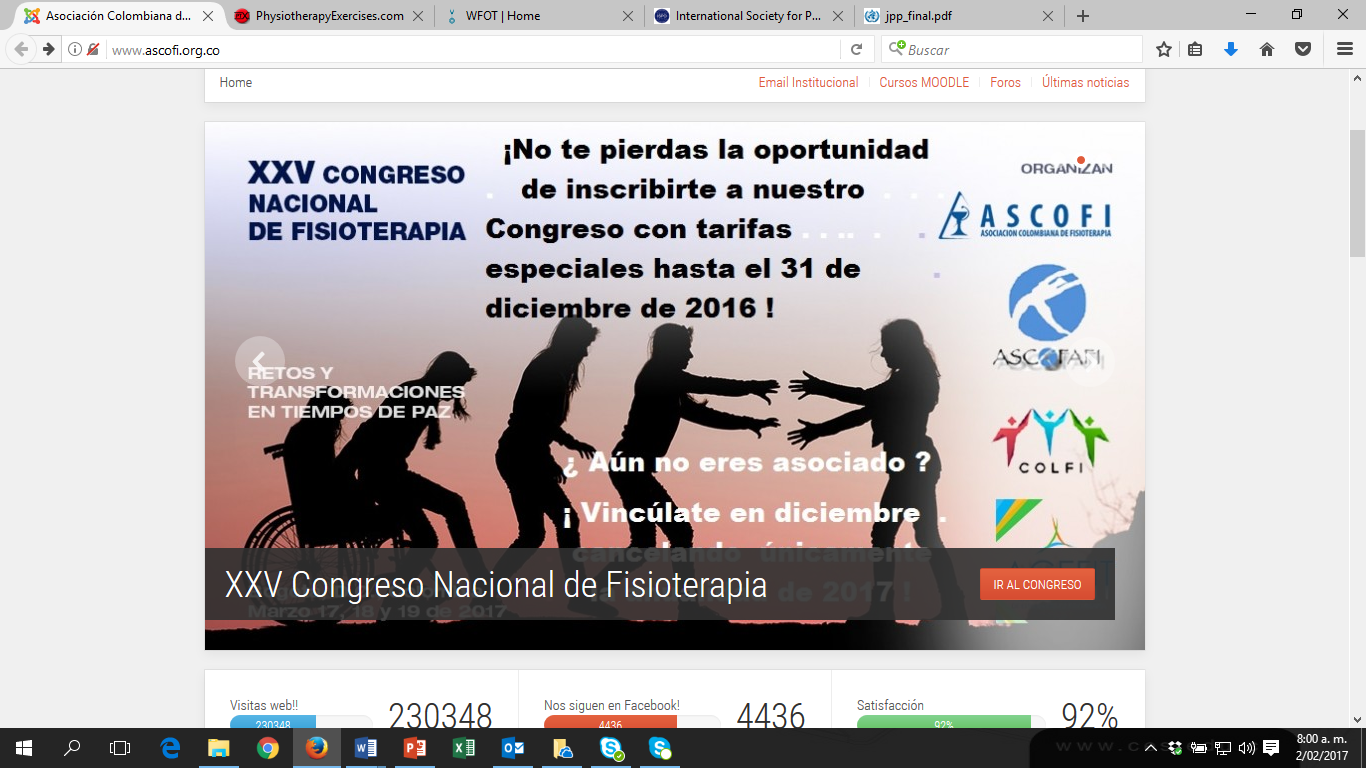 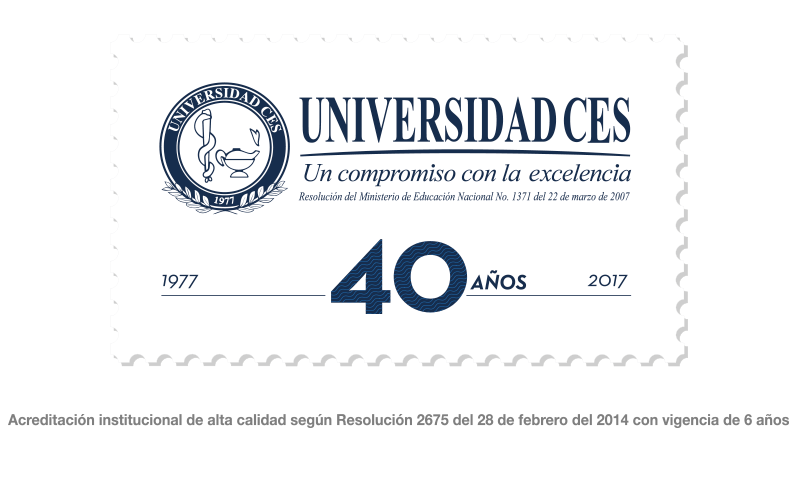 Case Studies
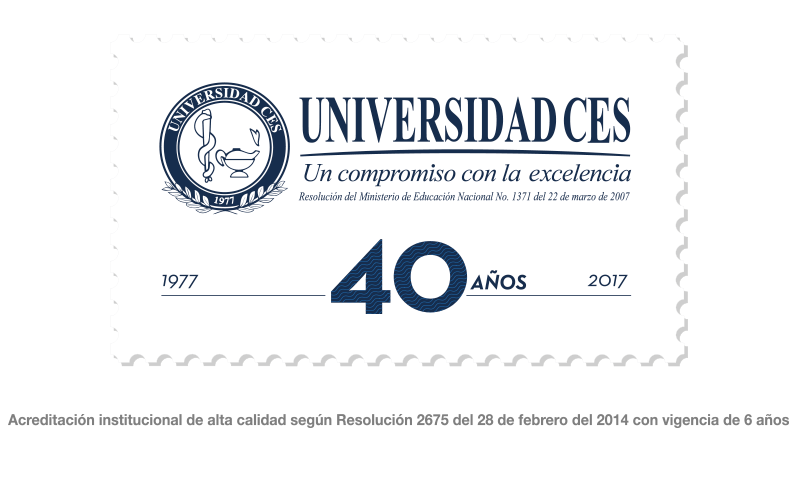 Universidad CES - Colombia


University of Montreal - Canada
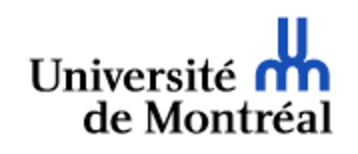 Case Study - Montreal
Wheelchair Content in Various Courses - Pre 2016
(mandatory courses)
< 12 hours
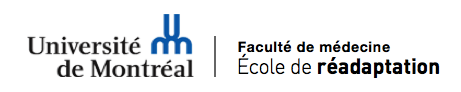 [Speaker Notes: Describe my learning process as part of being part of the ISWP … pilot sites projet]
Case Study - Montreal
Ergothérapie et l’utilisation du fauteuil roulant
(optional course)
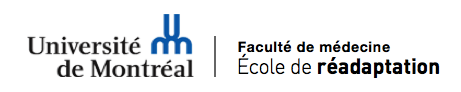 [Speaker Notes: Describe my learning process as part of being part of the ISWP … pilot sites projet]
Case Study - Montreal
Pre-Post
Ergothérapie et l’utilisation du fauteuil roulant
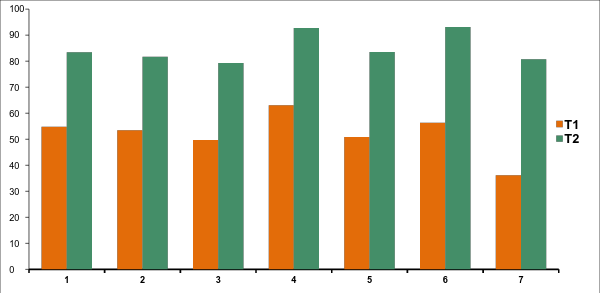 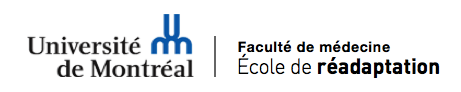 [Speaker Notes: Describe my learning process as part of being part of the ISWP … pilot sites projet]
Student Perspectives (n=31)
‘The model [WHO 8-step Wheelchair Service Provision Process] used for teaching the course aided in comprehension of the material.’

‘We liked having the WHO WSTP materials.’

‘All students should need to take this course.’

‘We suggest having a course earlier (in 2nd year)… an intensive week long course or a full day, so that every student has a base [of wheelchair knowledge].
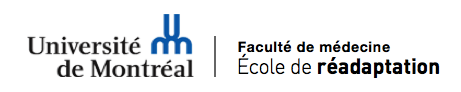 Meeting Goals
Share outcomes of our research
Share activities related to integration
Learn about steps/ways to amplify integration activities.
Who are key decision makers related to curriculum
Continuing education vs. core curricula
Challenges/Opportunities related to funding & implementation
Joint position paper about integration goals
Accelerating integration activities
Who are key decision makers related to curriculum?
what steps to take for integration?
Decision Makers re Curricula
OT
Promote package through our network (92 national associations), and directly to educational programs (>800) that WFOT approves. 
Share survey information related to uptake of WSTP. 
WFOT will share case studies to raise awareness through e-newsletter, online.  
Endorsement of WSTP/ISWP materials.
Provide online modules through their lms (moodle)
WFOT congress could include this topic (addl symposium).
Online OTION forum related to WC training. 
Position statement on AT in their curriculum to clarify that WCs.
Global survey on AT to include WC.

ISPRM
-Endorsement of WHO Materials
-After endorsement– promoting materials at conferences.
[Speaker Notes: idenitfy next steps for each organization]
Decision Makers re Curricula
WCPT
Already promote wstp on their website. 
WCPT only accredits small # of programs (most done by national bodies). About 10 per year. WCPT does have their own standards. 
Could more actively promote WSTP. 
Will ’support’ WSTP materials.
Survey    
O&P (only 40% are O&P trained)
Awareness (ISWP/MOU, promotion at congress) already happening.
ISWP used short-course awareness approach; they have team and could do short course collaboration through their network (so continuing ed)
Makes perfect sense to have as part of curriculum (Carson); all core resources and tools are available. 
ISPO to endorse; allows changes to curriculum, but competencies the same. 
WC topic is in new guidelines to be published in Capetown.
Continuing education; add to list of short course.  
Engage in industry
ToT is critical to build. 
Future congress to include leads of all professional organizations to continue discussion. 
ISWP?
Develop survey about scope of practice in field for all organizations to reach out. (use WFOT survey?)
Setup consortiums in certain countries (South Africa & Brazil already working together as an example)
WHO
- Work to brand wstp with logos from all endorsing organizations.
[Speaker Notes: idenitfy next steps for each organization]
Core curriculum vs. Continuing Ed
Trade-offs? 


Next steps for each:
[Speaker Notes: identify next steps for each organization]
Moving Forward
Joint Position Paper describing commitment to WC services training

Standard materials, including eLearning

Advocacy Strategy
[Speaker Notes: idenitfy next steps for each organization]
Challenges/Opportunities
[Speaker Notes: idenitfy next steps for each organization]